Мы в соцсетях!
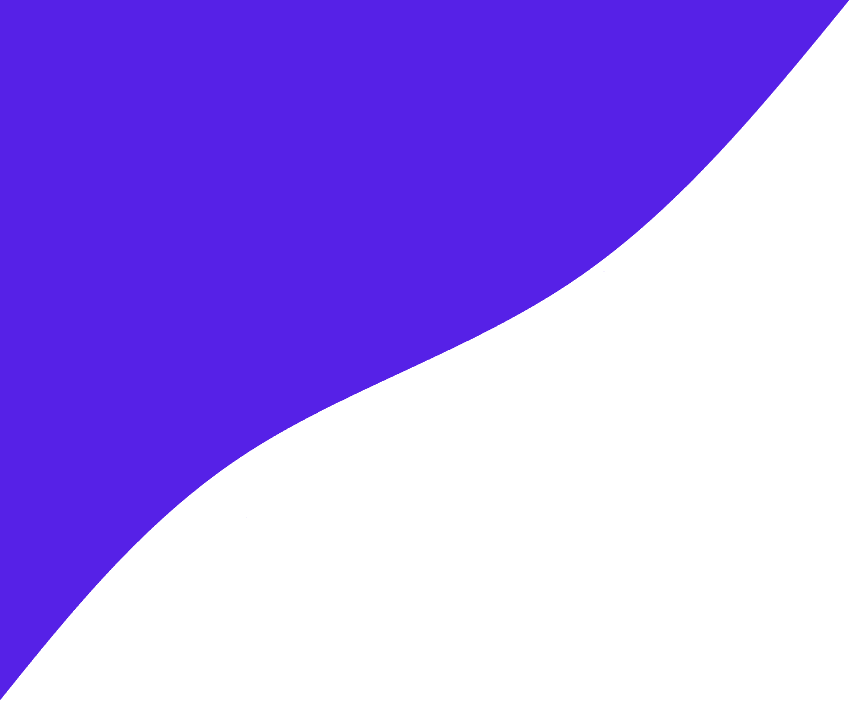 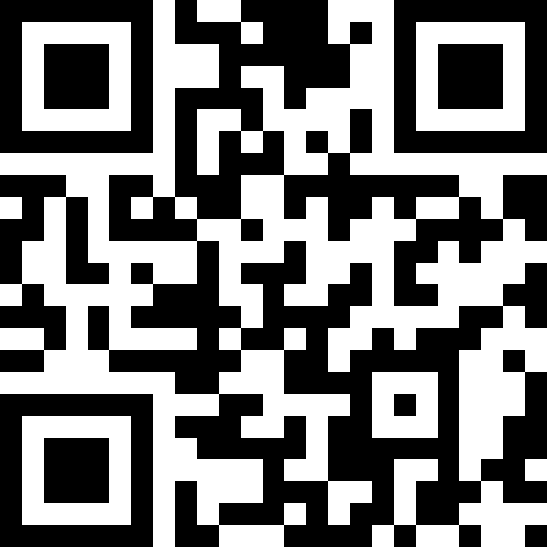 t.me/yicmfp
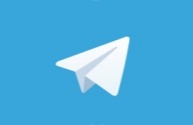 vk.com/yicmfp
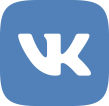 youtube.com/user/yicmfp
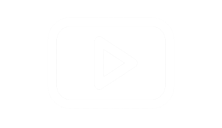 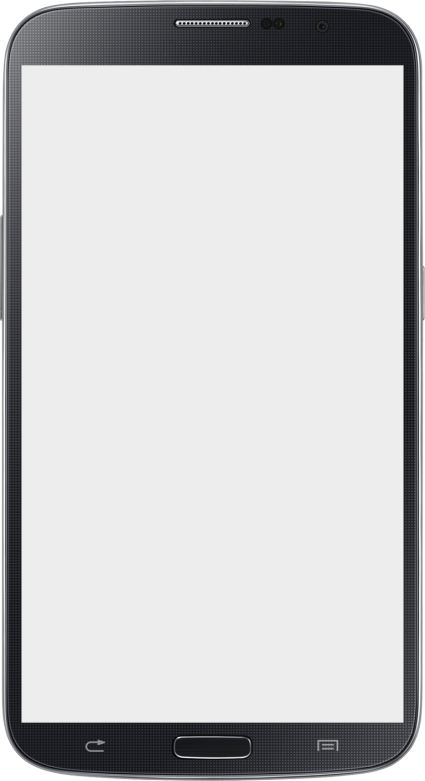 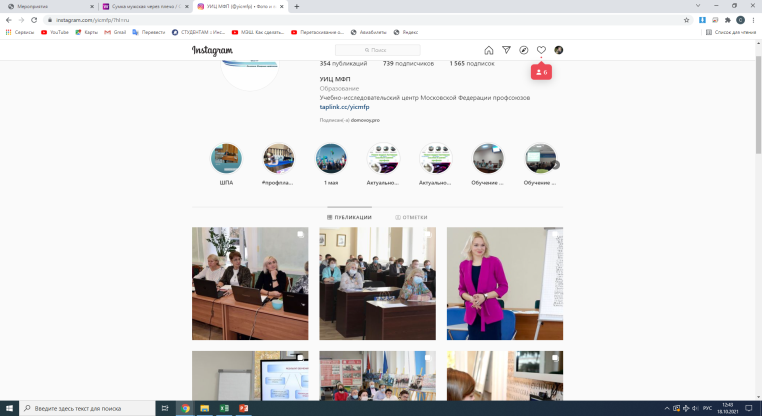 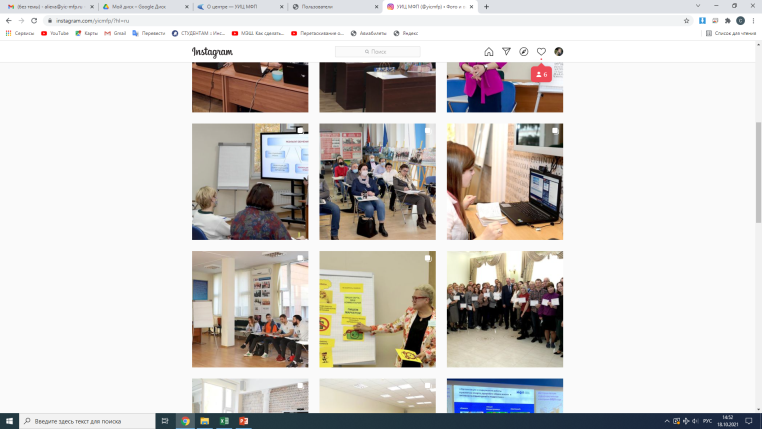 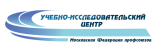 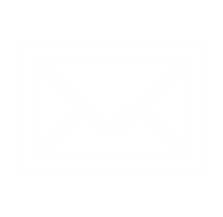 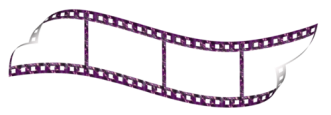 Следите за новостями, анонсами, новыми фото и видео обучения в наших соцсетях!
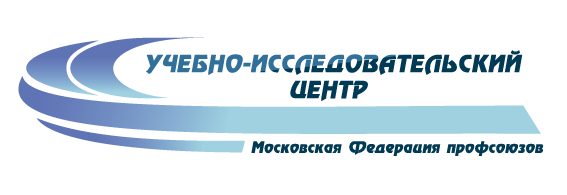 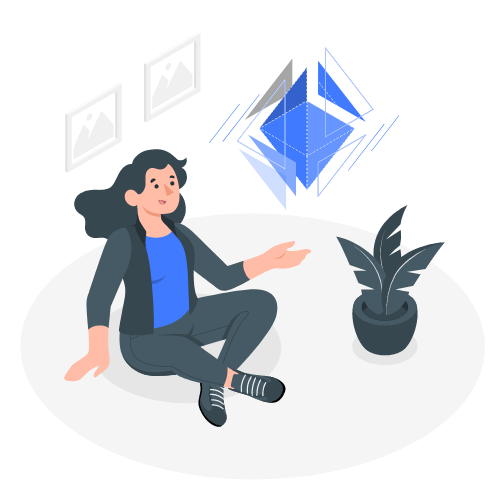 Имидж организации
Социально-психологический сектор  
г. Москва, ул. Маломосковская, д. 10
psiholog@yic-mfp.ru
+7 (495) 683-77-01
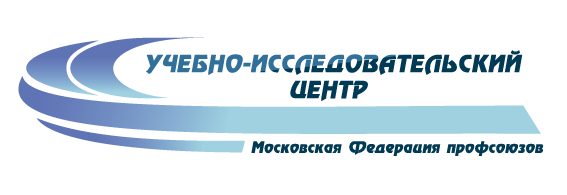 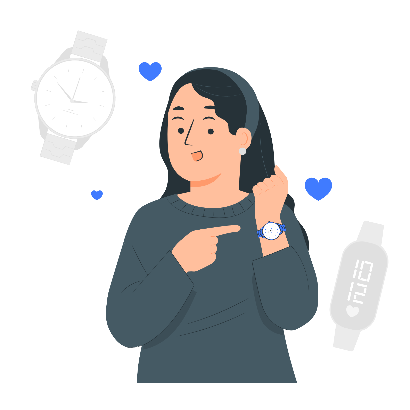 Правила вежливости
Приходим ВОВРЕМЯ
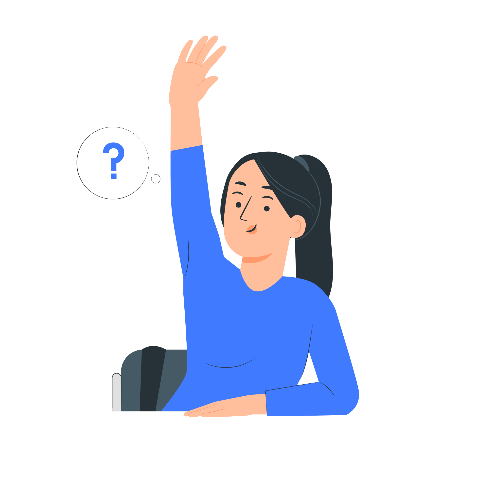 Высказываемся ПО ОДНОМУ
Шшш
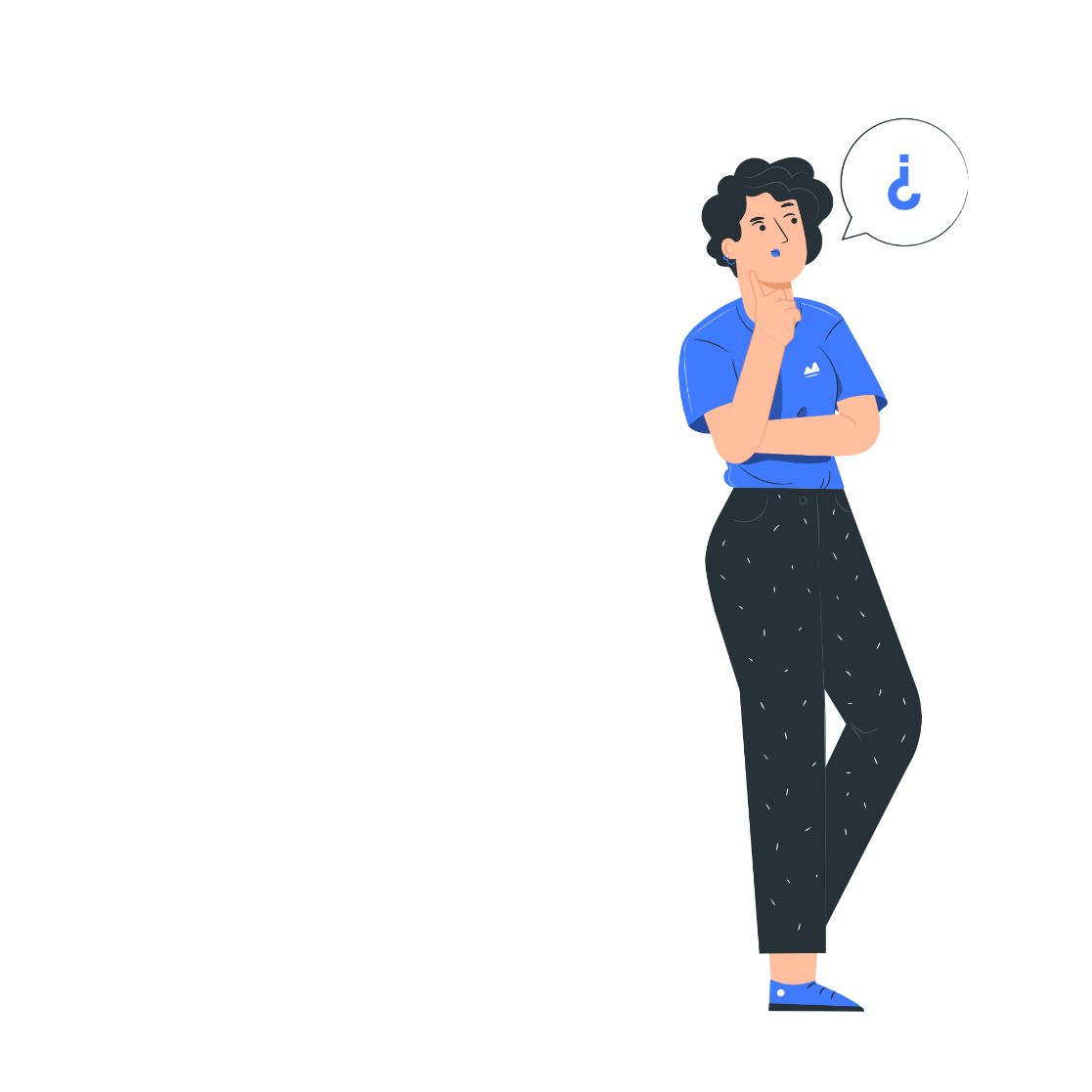 Слушаем ВНИМАТЕЛЬНО, 
не перебивая
Включаем только во время
 ПЕРЕРЫВОВ
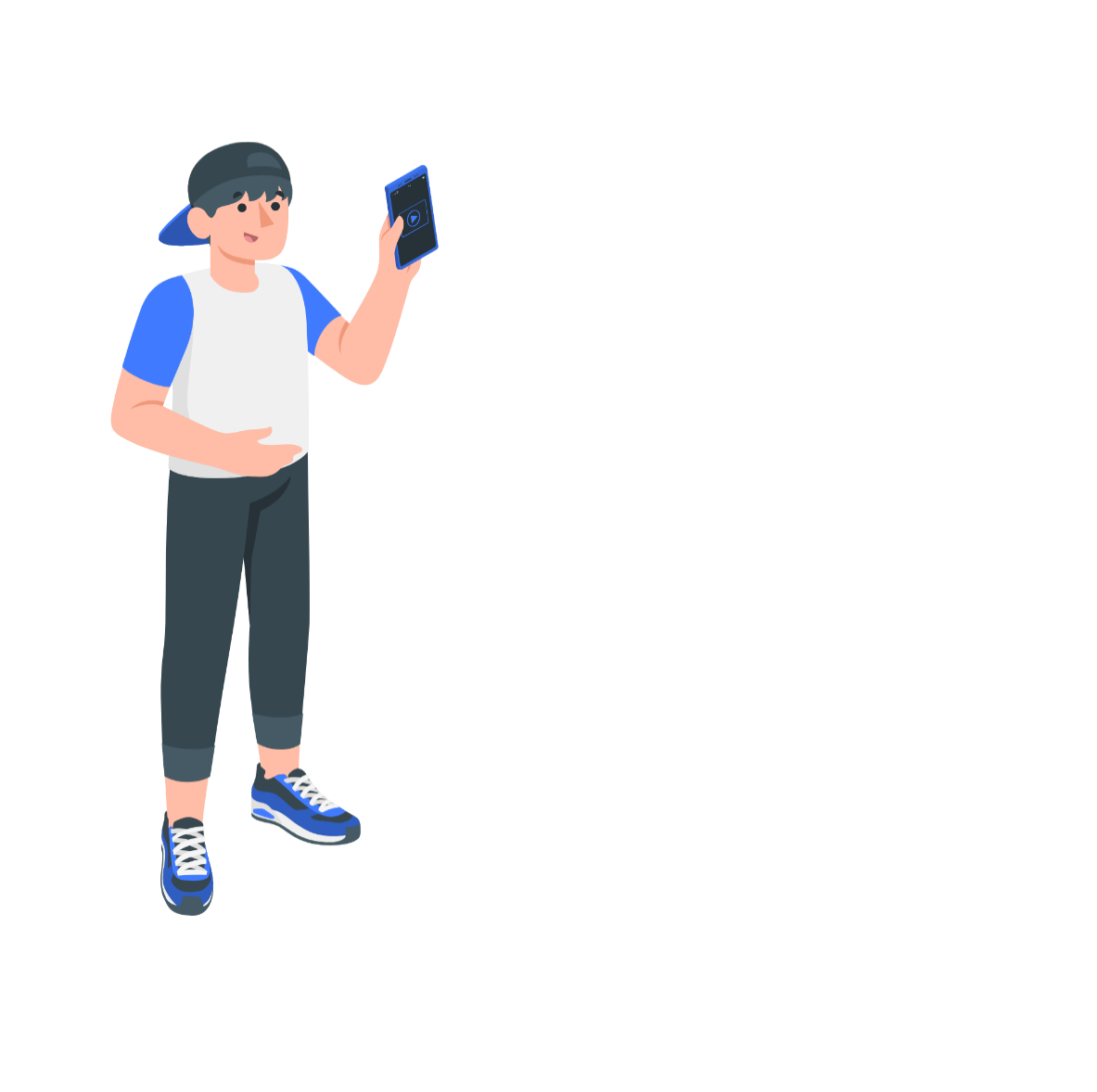 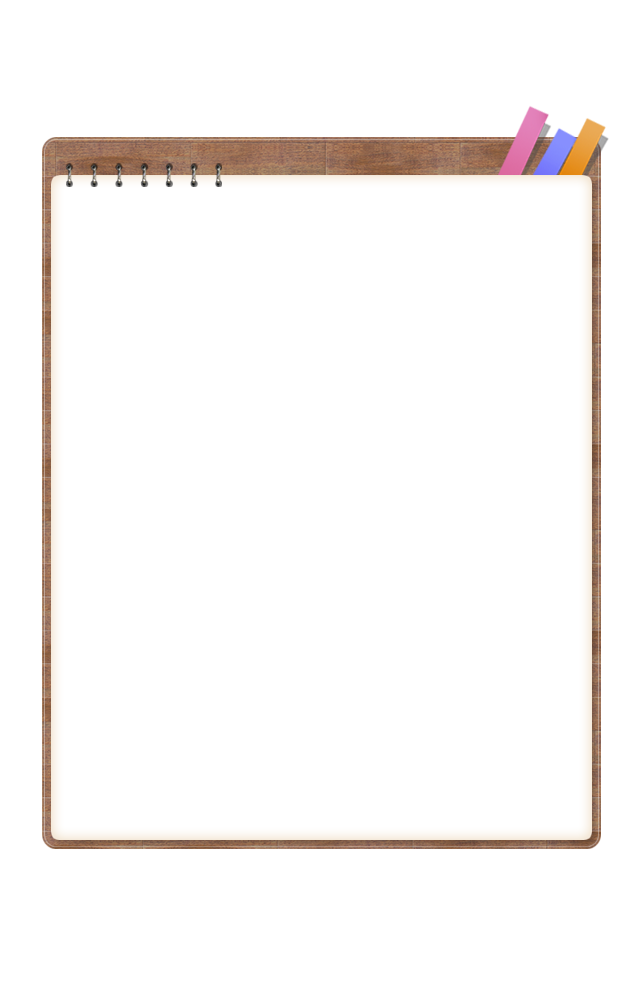 Важно, что о вас говорят; ещё важнее, что для вас делают; но самое главное, что о вас думают. Думают о вас хорошо — и вам могут простить многое, ежели нет, — то вам не помогут и заслуги.
Имидж организации
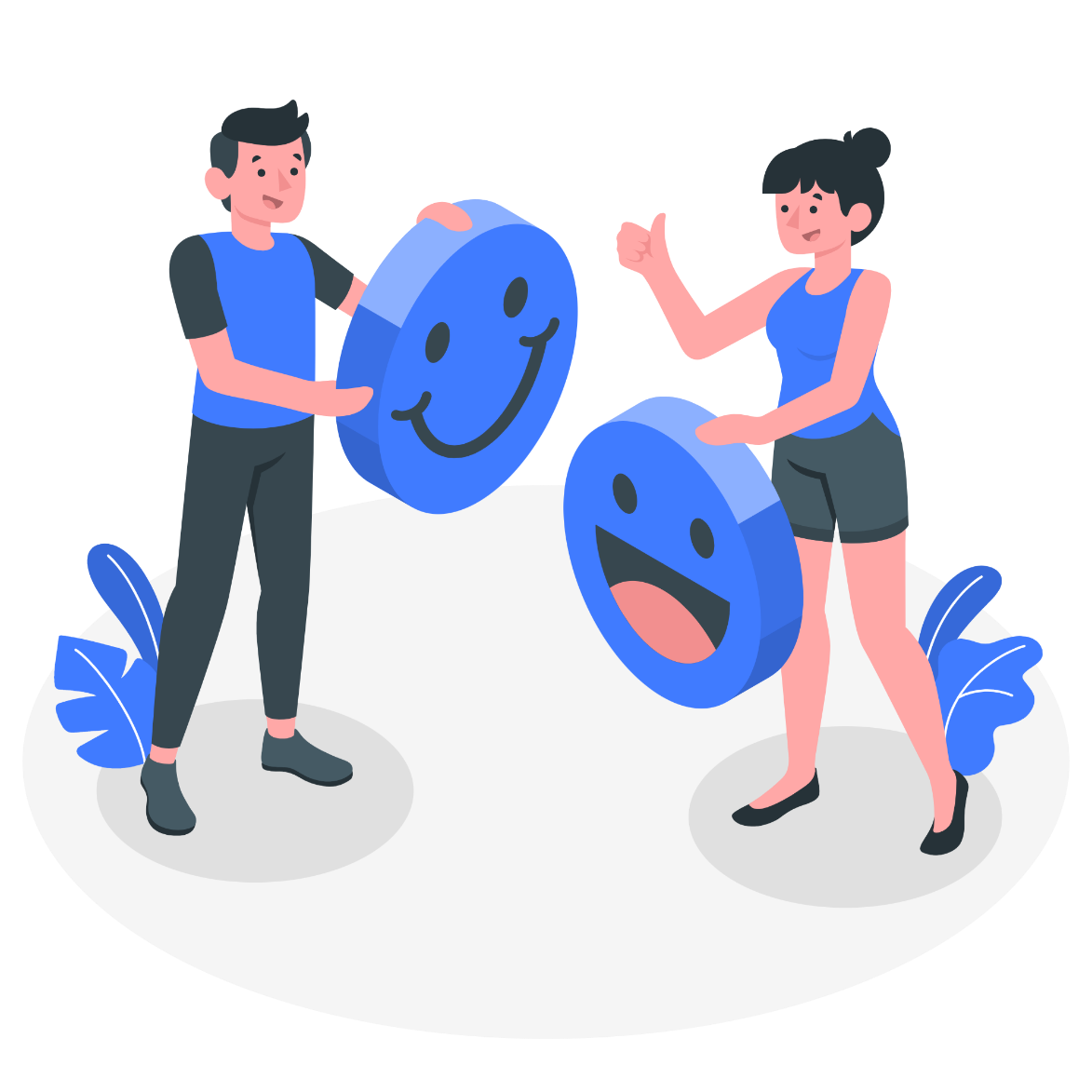 Это портрет компании, который находит своё отражение в сознании людей
Репутация, сложившаяся у потребителей, партнёров, конкурентов, поддерживаемая имиджмейкерами и специалистами по связи с общественностью
У нас простая и понятная миссия — мы строим безопасный мир.
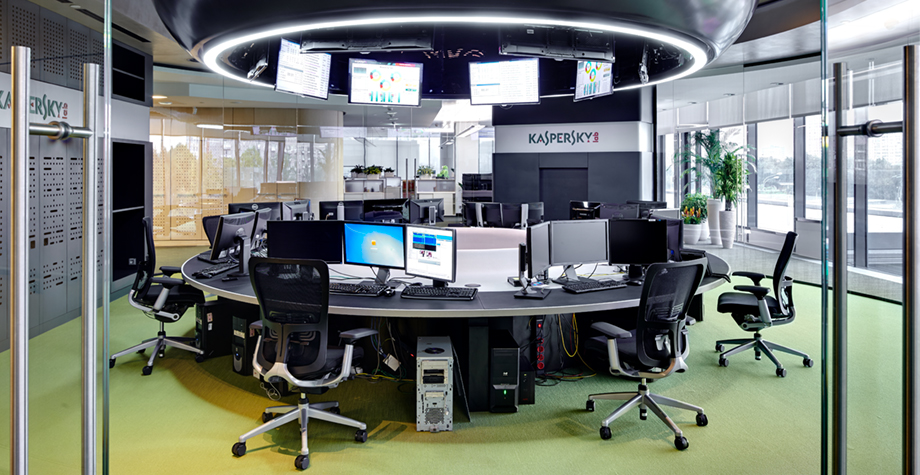 Лаборатория 
Касперский
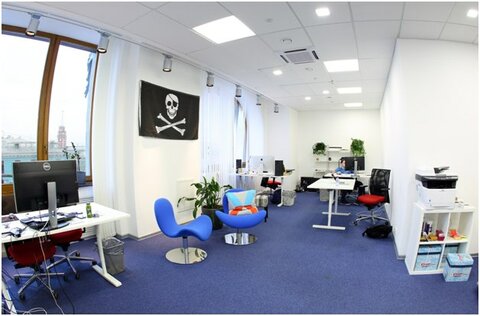 Соединять людей, сервисы и компании, создавая простые и удобные инструменты коммуникации
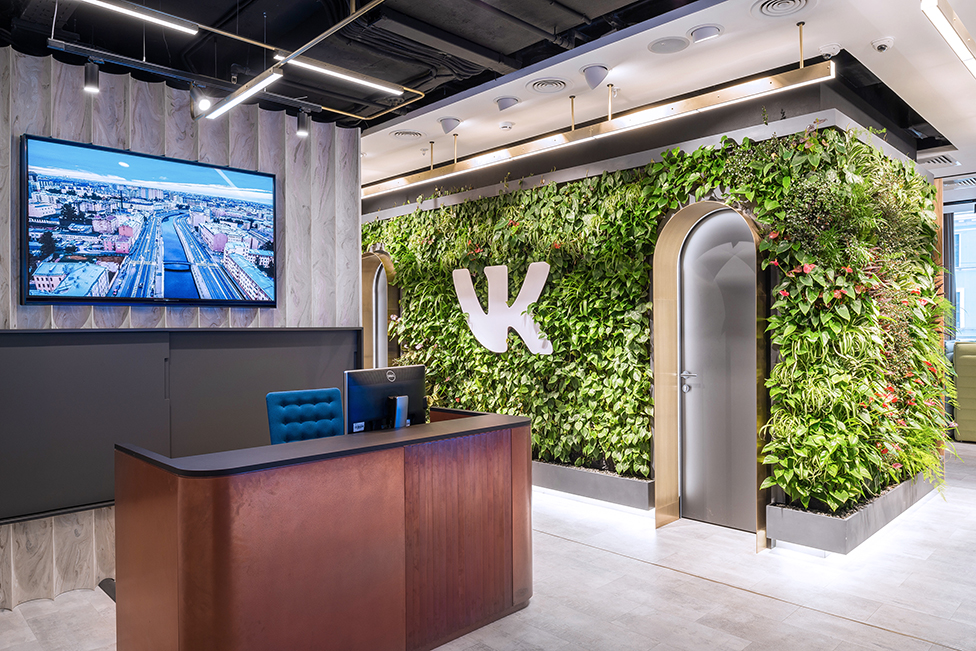 Вконтакте
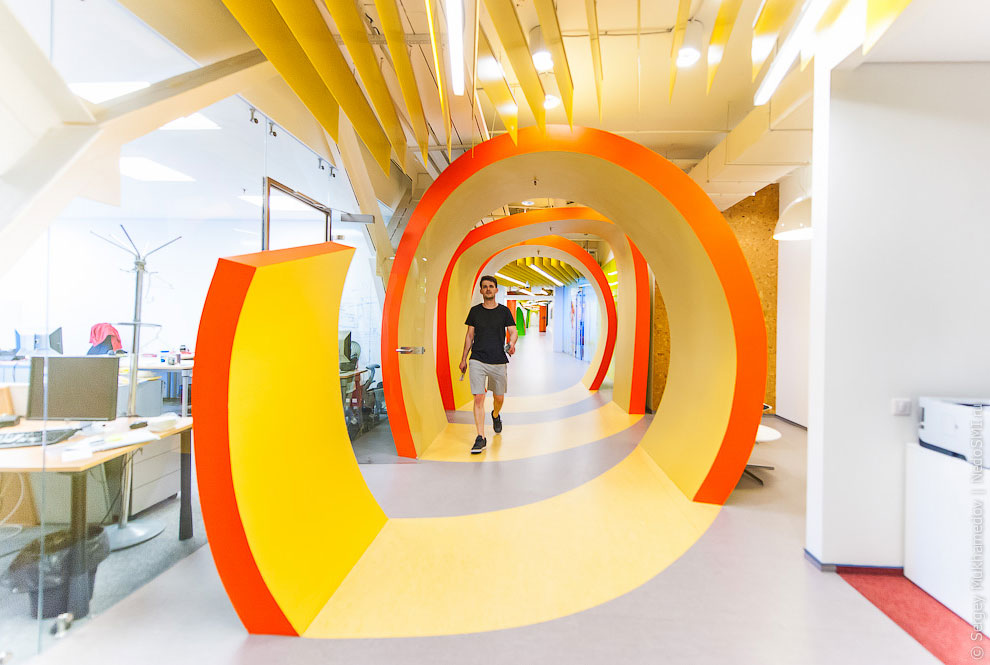 Помогать людям решать задачи и достигать своих целей в жизни.
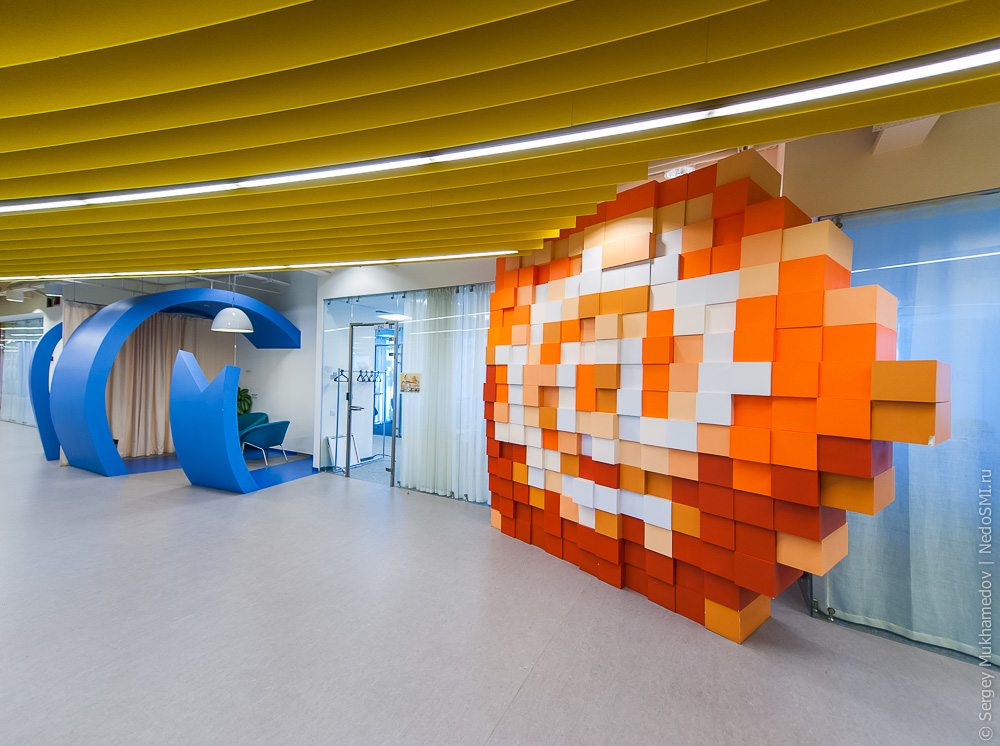 Яндекс
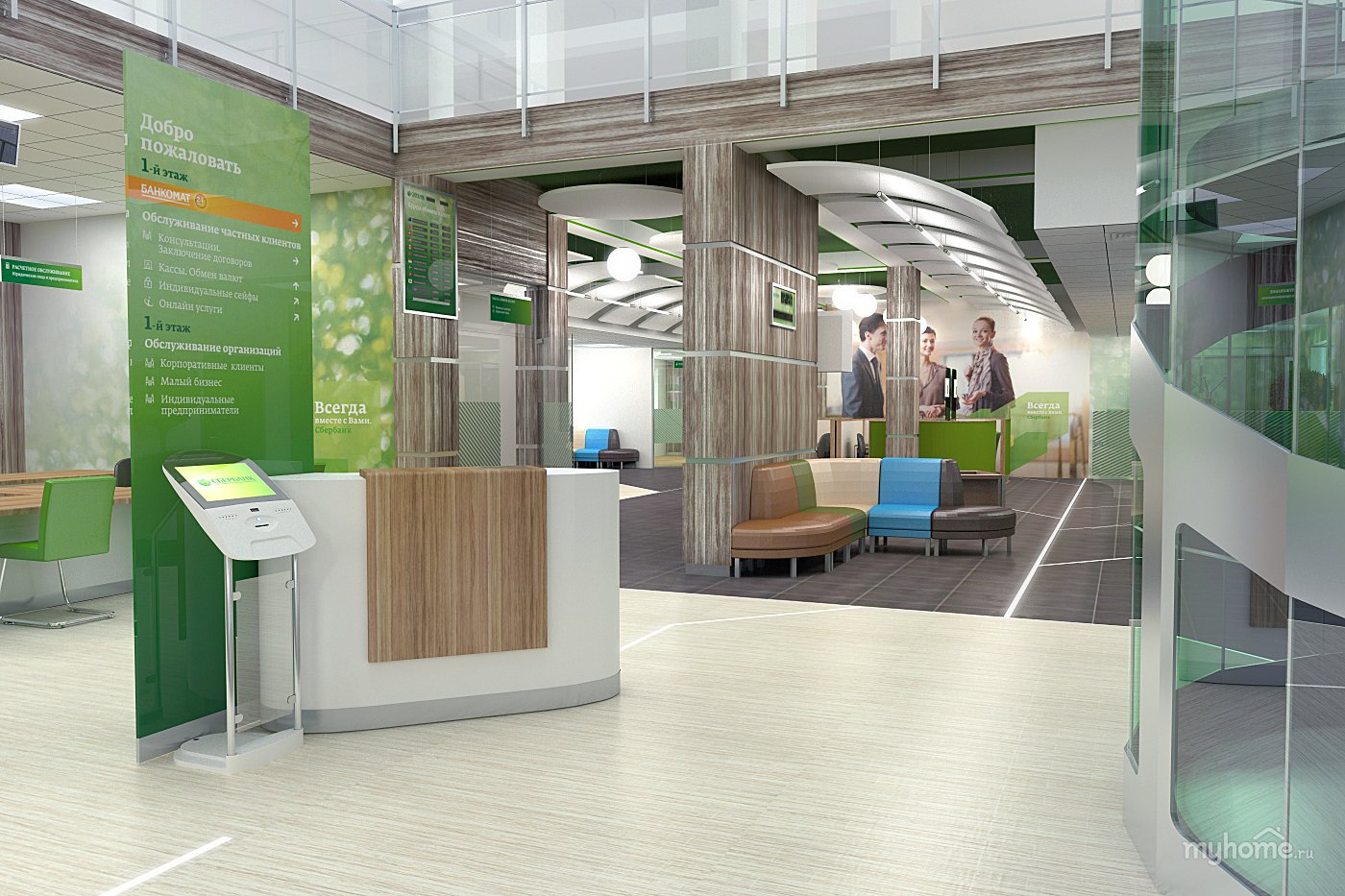 Мы даём людям уверенность и надёжность, делаем их жизнь лучше, помогая реализовывать устремления и мечты.
Сбербанк
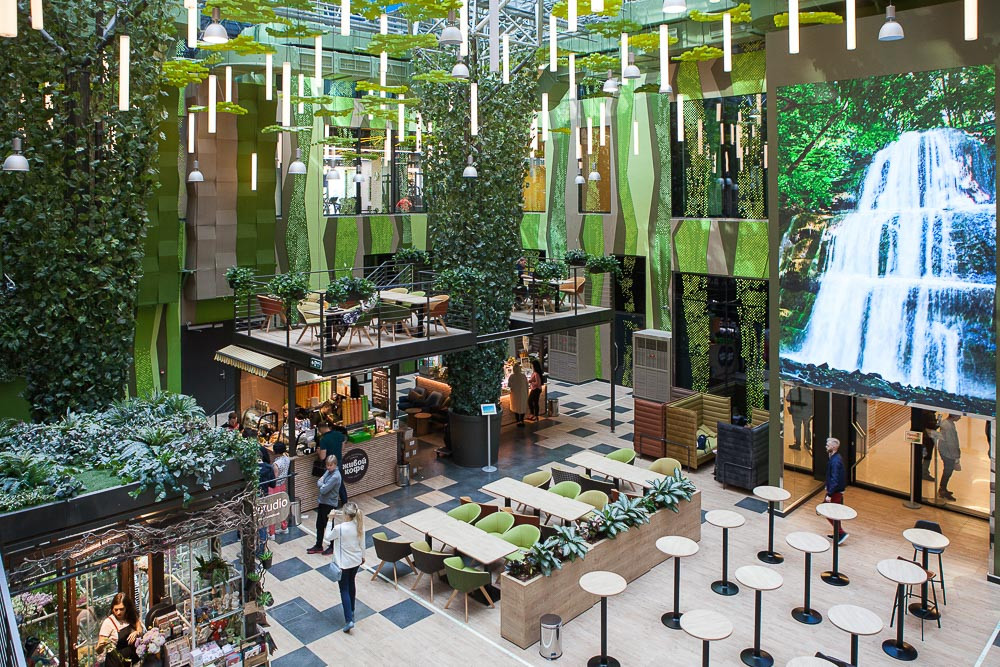 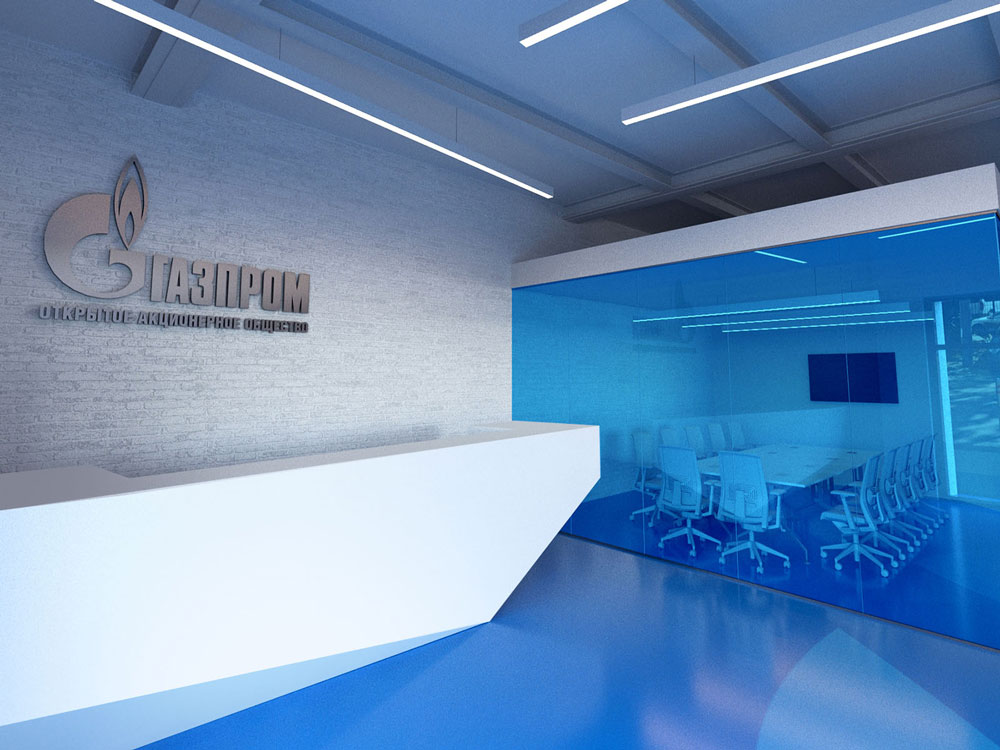 Видит свою миссию в надежном, эффективном и сбалансированном обеспечении потребителей природным газом, другими видами энергоресурсов и продуктами их переработки.
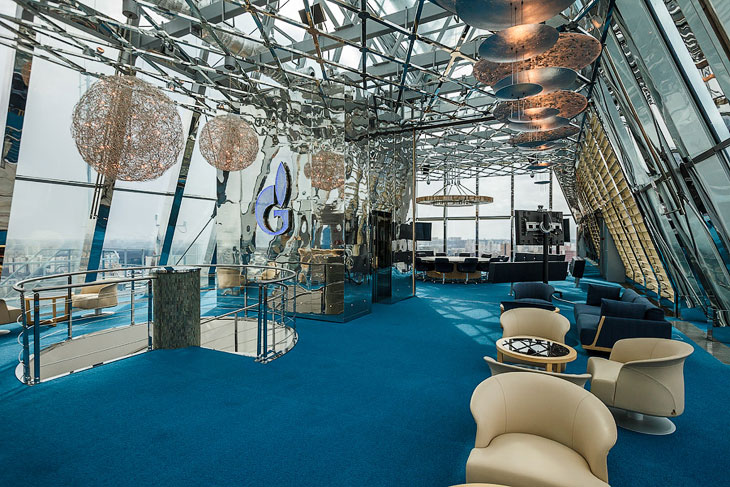 Газпром
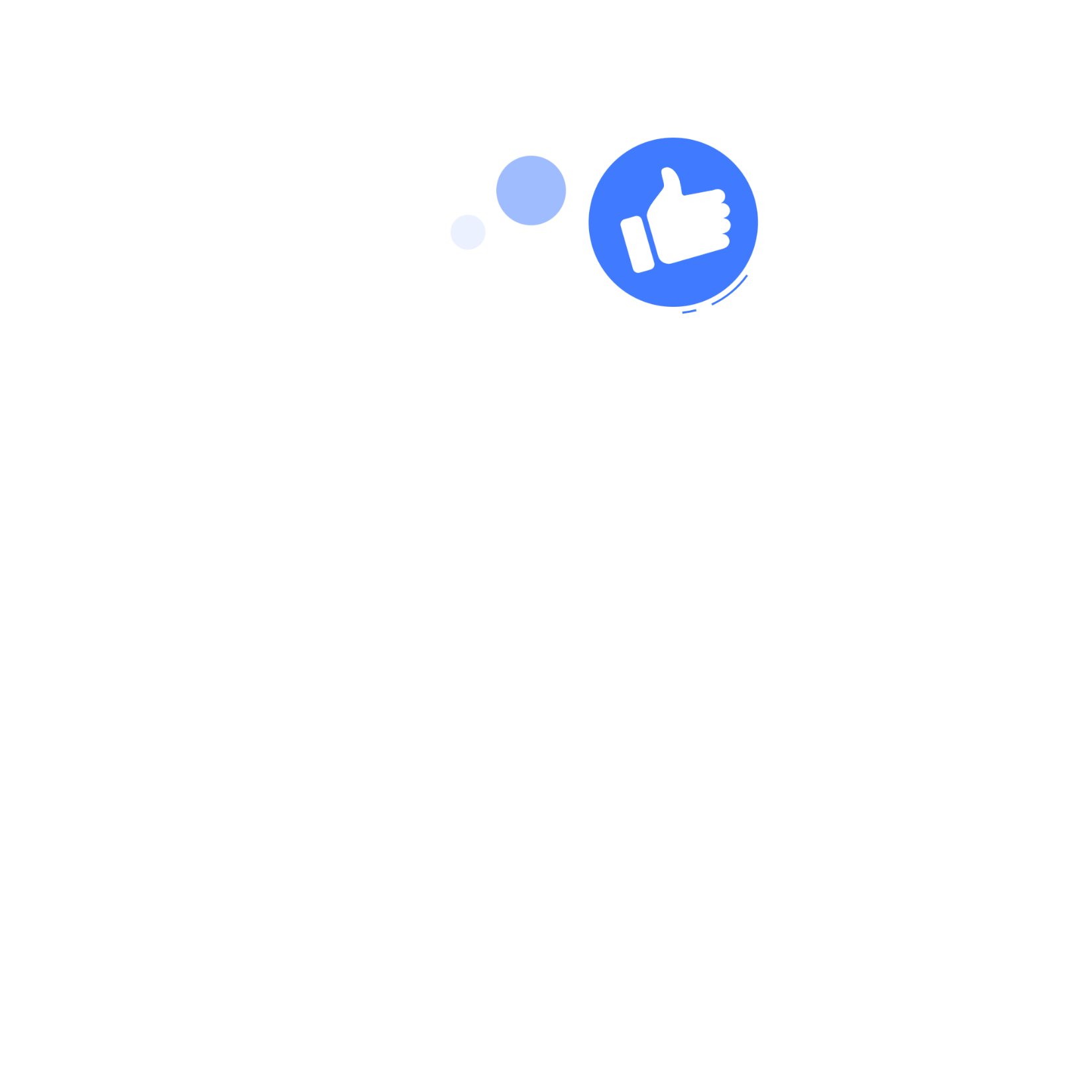 Составляющие благоприятного имиджа
Адекватность
Таргетированность
Пластичность
Оригинальность
Задачи формирования ИО
Рост престижа
Рост эффективности рекламы
Упрощение внедрения новинок компании
Рост конкурентоспособности
Индивидуальный стиль говорит о заботе компании не только о производстве, но и собственной роли в обществе
При равных характеристиках товара конкуренция идет на уровне имиджевого преимущества
Укрепившийся имидж повышает уровень доверия клиентов
ЧТО?
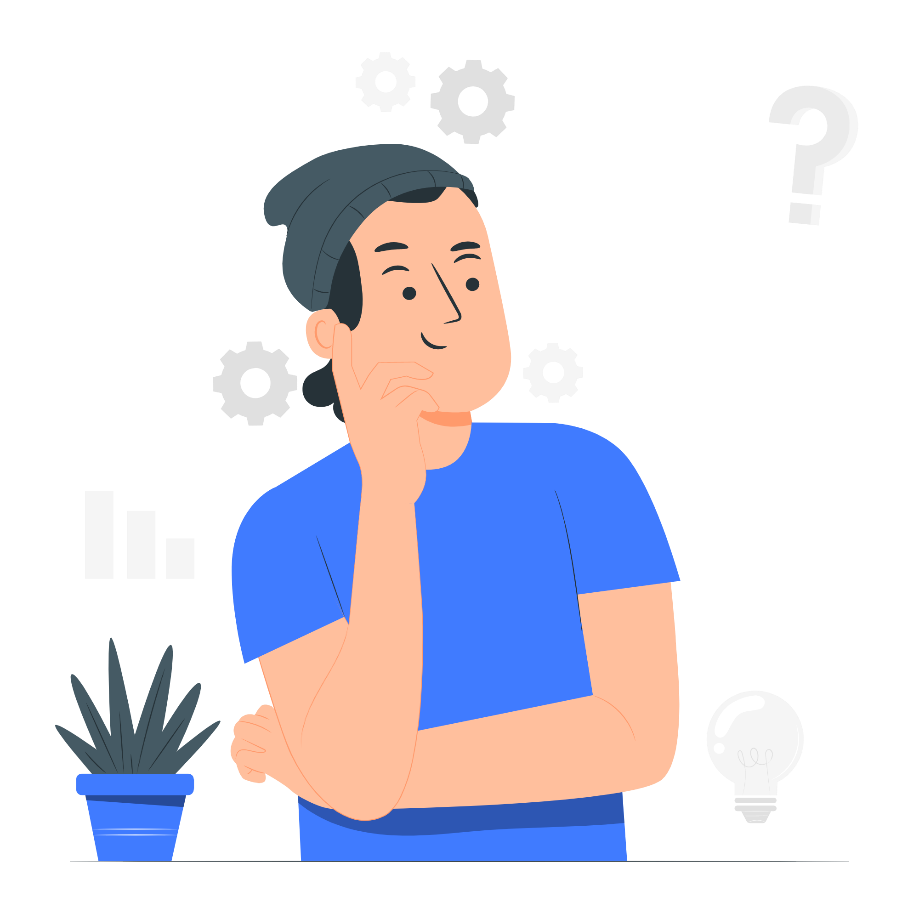 КАК?
Для успеха компании важно знать ответы на вопросы
ДЛЯ КОГО?
ЗАЧЕМ?
ВО ИМЯ ЧЕГО?
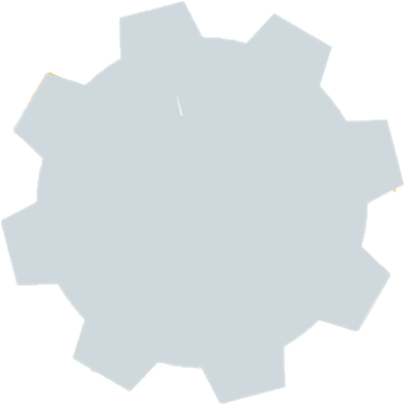 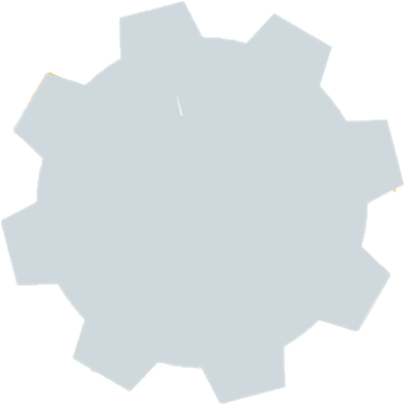 Функции ИО
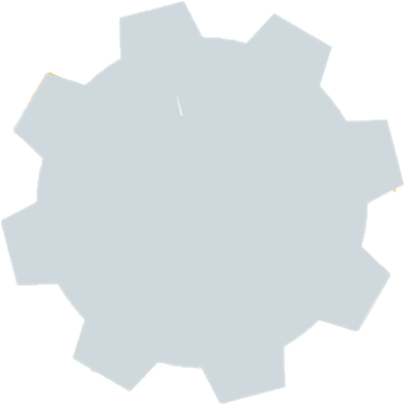 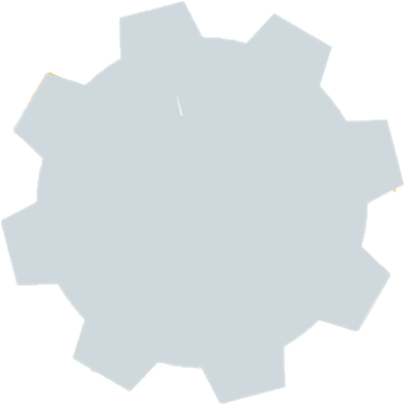 Виды ИО
Внешний
Внутренний
Отражение лица компании во внешней обстановке
Субъективное видение работниками своей компании
Организация
Виды ИО
Позитивный
Негативный
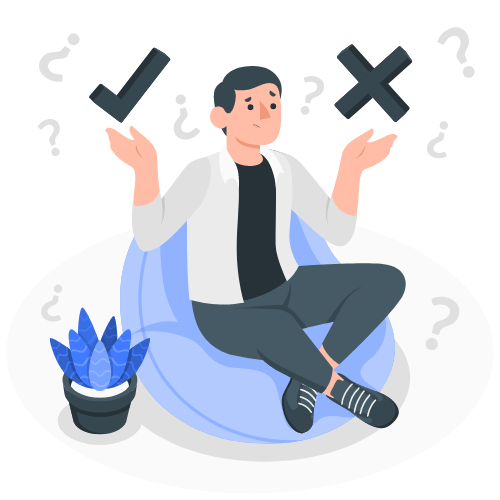 Структура ИО
ИМИДЖ ПЕРСОНАЛА
ВИЗУАЛЬНЫЙ ИО
СОЦИАЛЬНЫЙ ИО
БИЗНЕС-ИО
Этапы  создания ИО
Основные этапы формирования организации
Становление фирмы с ориентиром на конкретный рыночный сегмент. 
Закрепление фирмы на полученных позициях и относительно стабильное положение.
Широкий охват рынка путем внедрения инновационных продуктов и прочное положение на высоких рыночных позициях.
Реорганизация компании, направленная на завершение своего существования (банкротство, стагнация), либо на преобразование путем внедрения инновационных проектов.
ЭТАП 1
ЭТАП 2
ЭТАП 3
ЭТАП 4
Психология цвета
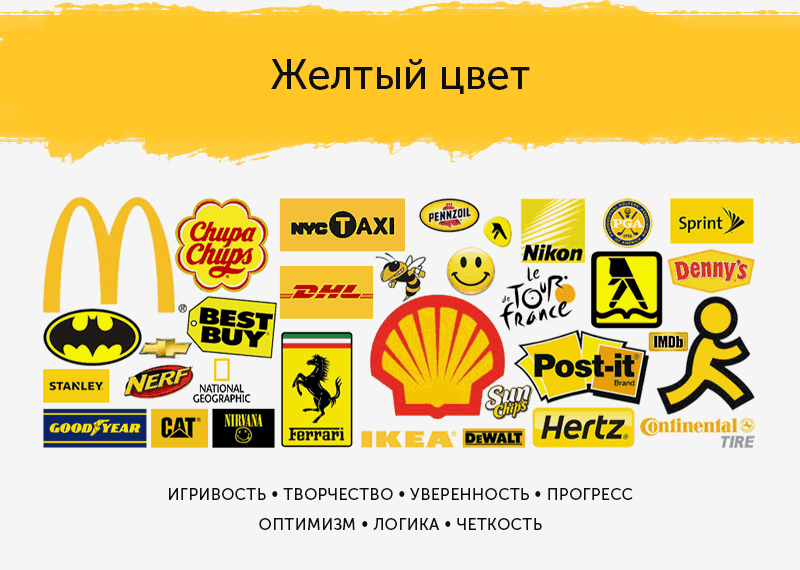 Психология цвета
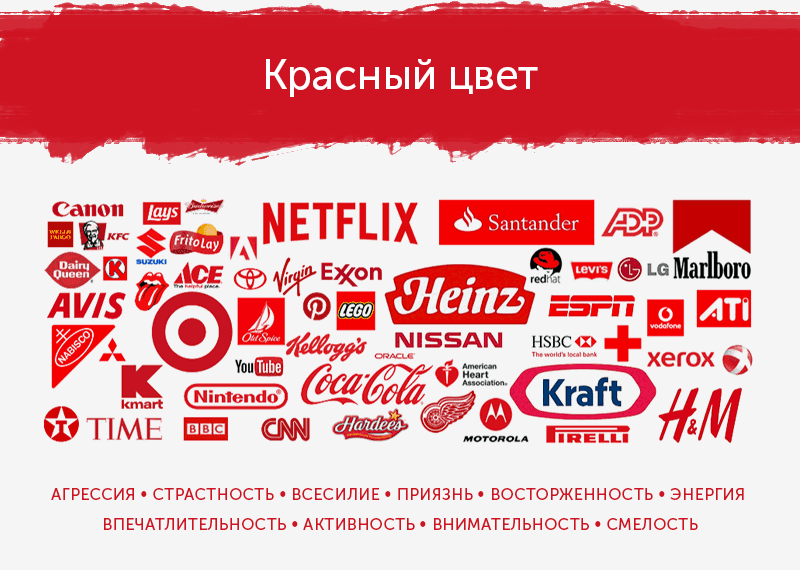 Психология цвета
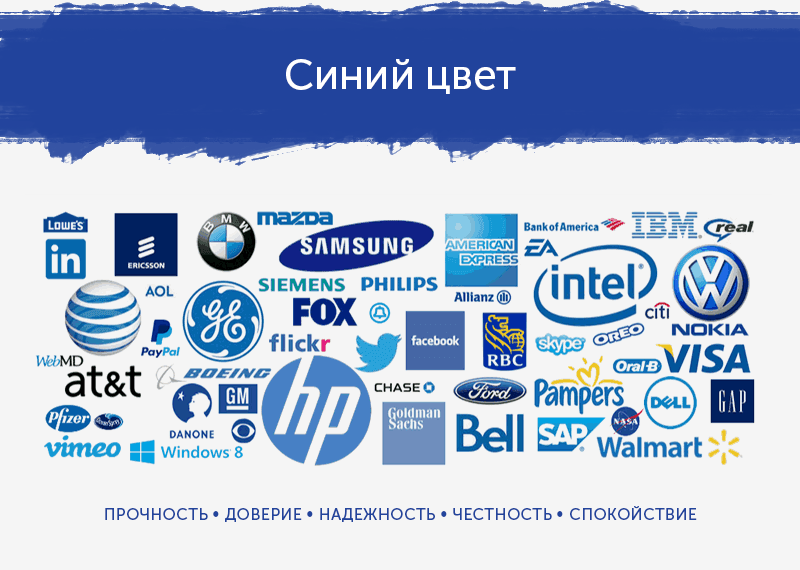 Психология цвета
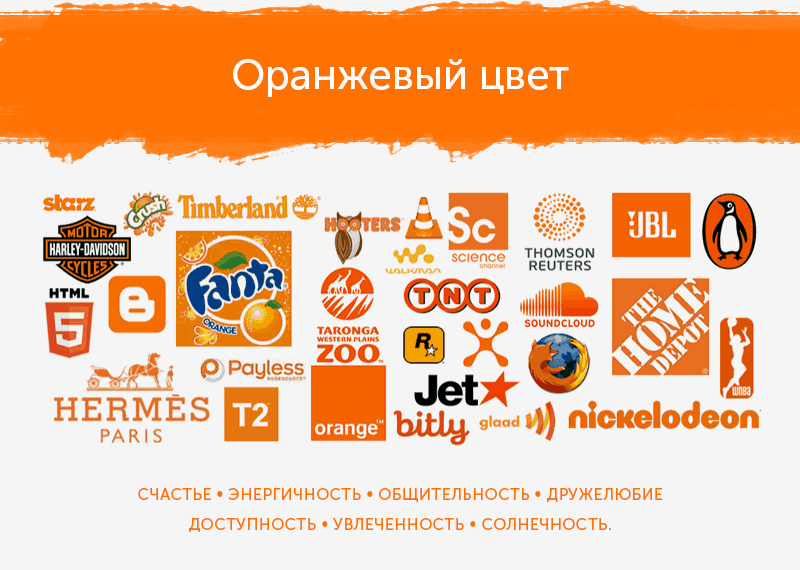 Психология цвета
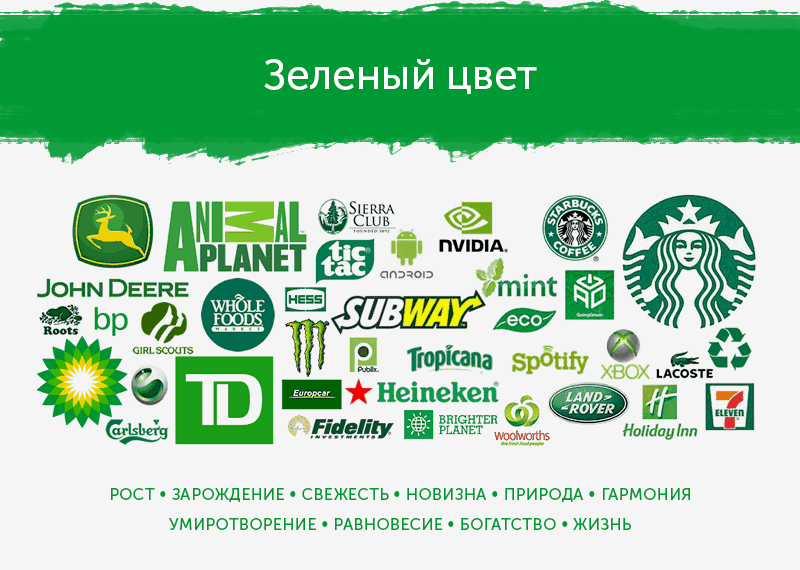 Психология цвета
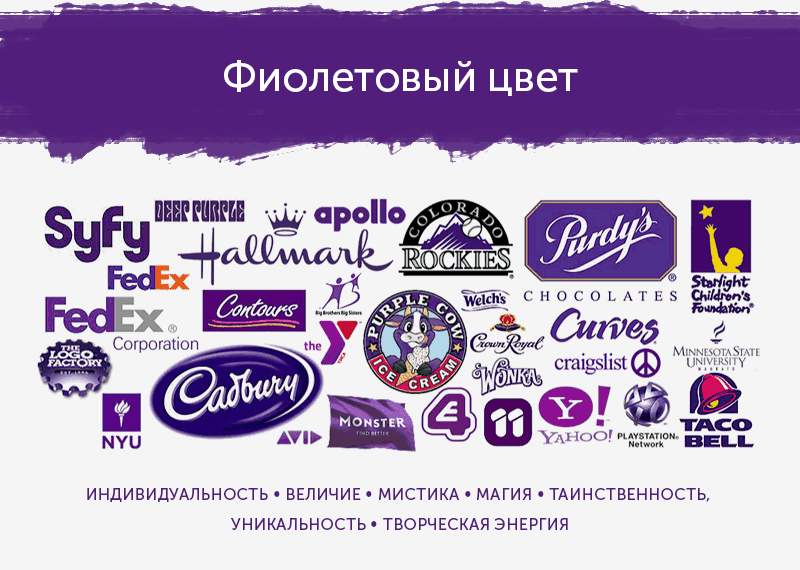 Психология цвета
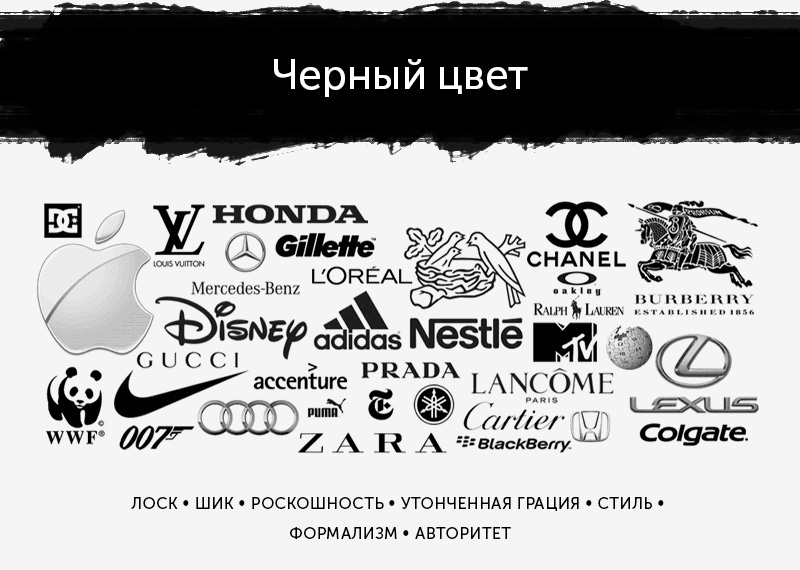 Требования к имиджу команды
Имидж команды всегда основан на общечеловеческих ценностях и ценностях команды.
Имидж команды должен быть понятным и привлекательным для той части социума, с которой команда работает или взаимодействует (клиенты, партнеры, смежники и пр.)
Имидж команды должен быть интересным, не скучным, где-то интригующим.
Имидж команды должен отражать индивидуальность, неповторимость команды.
Имидж команды должен отражать новизну и уникальность в работе команды, чтобы люди понимали: «такого нет нигде».
Имидж команды должен меняться, дополняться или уточняться с течением времени, чтобы всегда оставаться актуальным.
Имидж команды должен пробуждать в людях
 лучшие чувства, созидательные стороны их души.
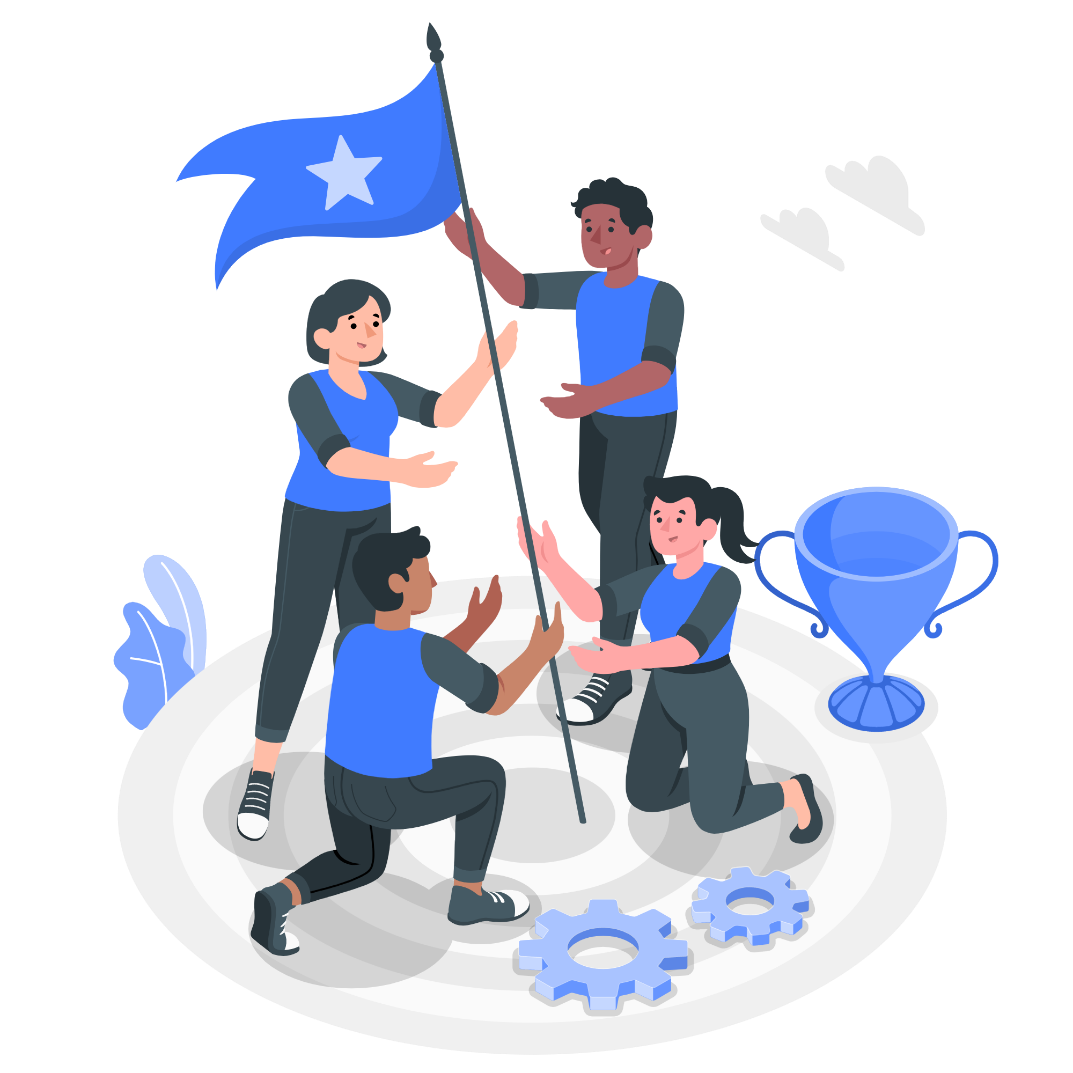 Имидж руководителя
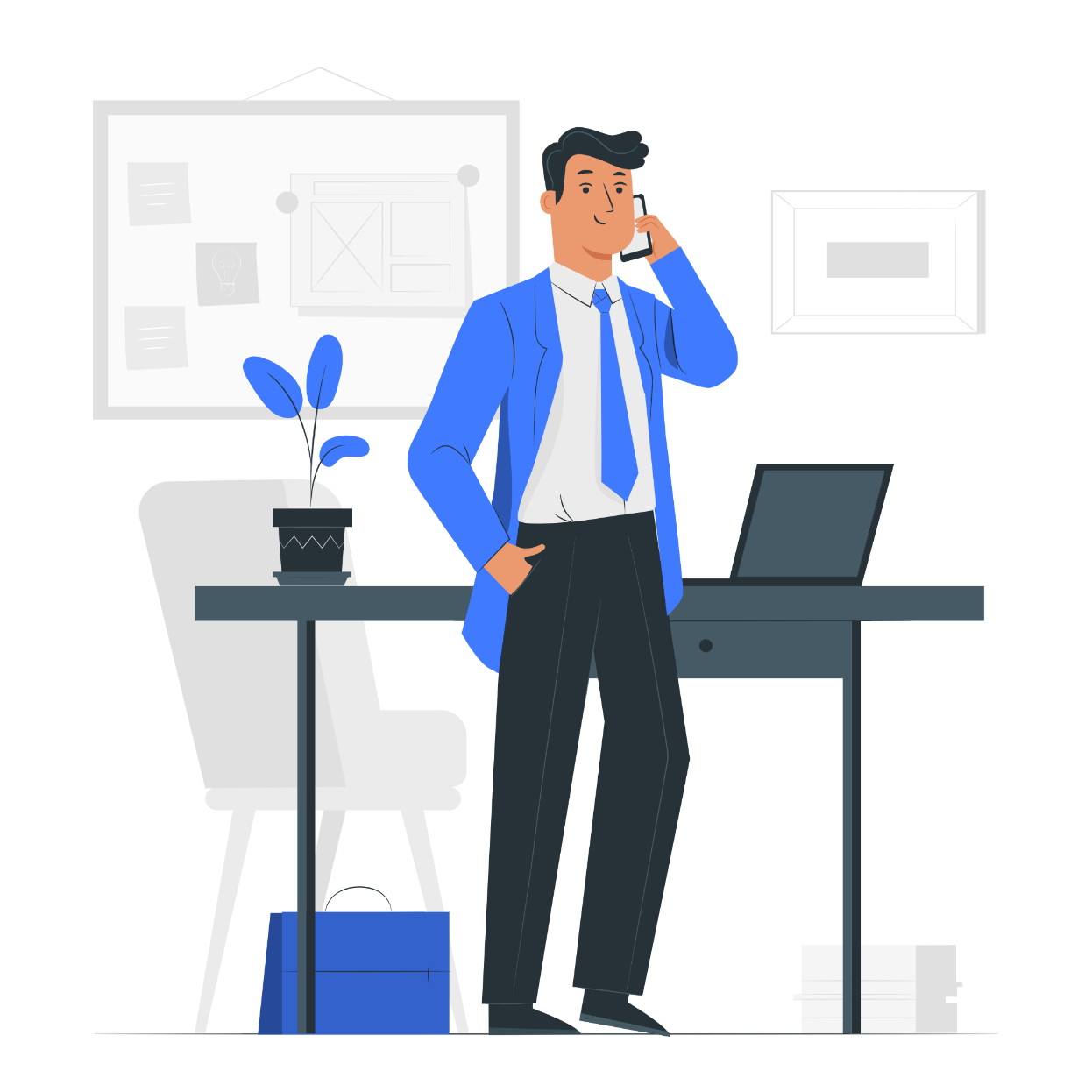 это результат его умелого позиционирования и правильной реакции в конкретных ситуациях, требующих грамотного выбора и определенной модели поведения.
Имидж руководителя
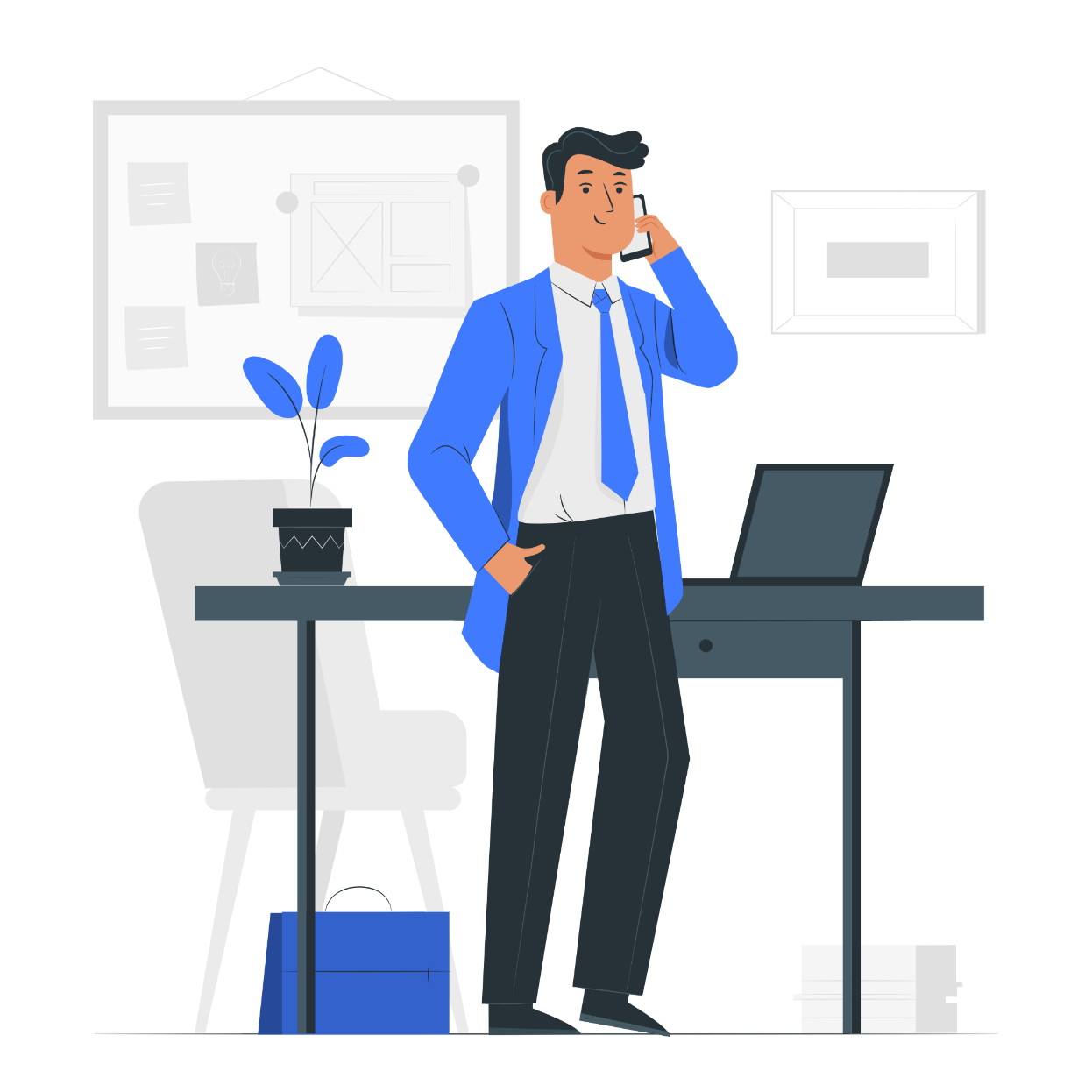 Динамизм, активность, быстрая и правильная реакция
Моральная надежность
Профессионализм, компетентность
Способность влиять на людей делом, словом и внешним видом
Психологическая культура
Гуманитарная образованность
Исходные принципы построения адекватного имиджа (создания концепции тотальной коммуникации) отталкиваются от двух главных вопросов:
Кто они и чего хотят?
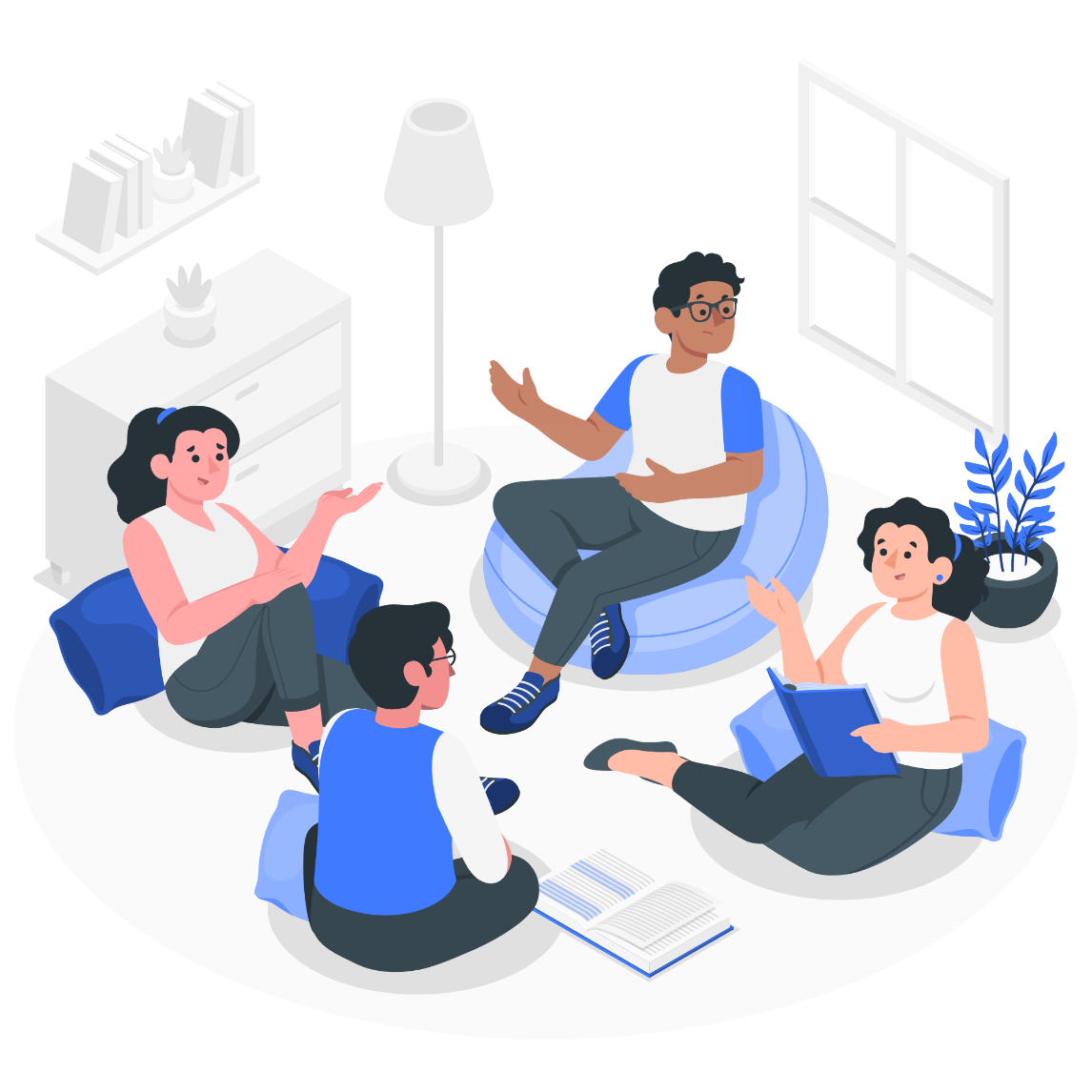 Кто мы и что можем?
выявление отличительных позитивных характеристик объекта
Формирование имиджа – это система действий, направленных на:
достижение наиболее органичного присутствия объекта в некотором контексте
создание у целевых групп ощущения присутствия объекта в максимально большом количестве сегментов окружающего их контекста
Иерархия ИО
Верность бренду
Негативный имидж
Отсутствие осведомлённости
Осведомлённость о бренде
Предпочтение бренда